OKLAHOMA MEDICAL/HEALTH RESPONSE TO A NEW MADRID EARTHQUAKE
Michael Murphy, EMT-P, M.S.
MMRS Director
Emergency Medical Services Authority
April 26, 2012
New Madrid Impact States
Objectives
Understand the complexity involved when formulating plans or a response to an incident
Understand key components of a successful response—and forces aligned to thwart
Understand the dual nature of Oklahoma’s response role
Understand the unique resources that may be offered by Oklahoma.
Planning:  Not that Simple
Potentially Catastrophic Event:
Sudden-24/7/365
On-going (aftershocks)
Huge Geographic Area Affected
Potentially Affect all Aspects of Life
Infrastructure Damage Dictates Response
Planning “Assumptions”
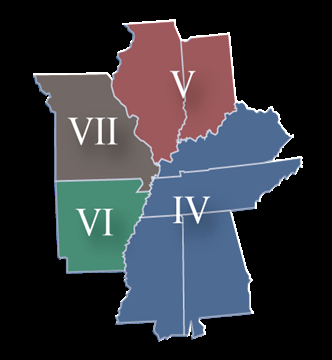 But Quite a Bit Done…
Active planning and research for decades:
FEMA
Corps of Engineers
Federal Agencies
Academia
State  Governments
Local Governments
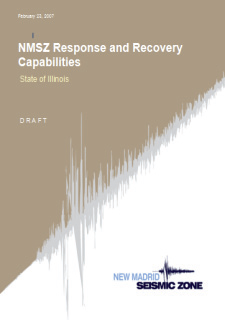 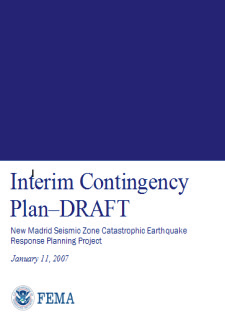 Focus on Mitigation
Mitigation:  Steps taken to eliminate risk or reduce the consequences of an incident
Drills/Education
Construction Codes
Retro-fitting
Research
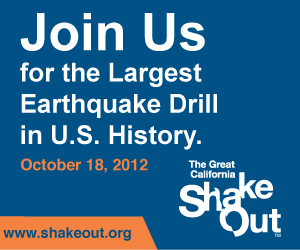 RULE #1:  Impact or Not?WE Might Need Help
If Oklahoma suffers any damage from the earthquake, the state will be considered an impact state and NOT a support state
Resources from impact state are kept to assist local response
RULE #2  No Self-Dispatch
Oklahoma resources will not “automatically” respond to any damage area (not officially).
Self-dispatched units can create a situation where needed resources aren’t requested. (Joplin)
RULE #3  It Will Need to Take Time and Restraint
TOO MUCH TIME….

Need to Assess and come up with a game plan.
Patience, Situational Awareness, and Intelligent Resource Application will win the day
RULE #4  Restraint Won’t Happen
“DO Something….”

Unfortunately, several forces will come into play to destroy this process.
Sense of urgency/crisis
Uncontrolled response
Media
Public Safety
Politics
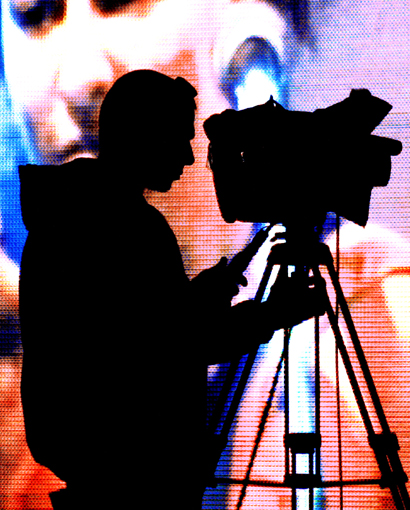 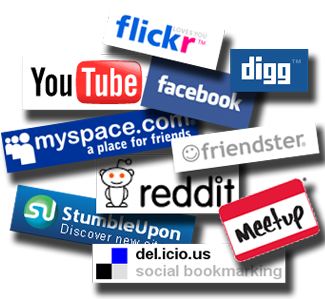 Rule #5  Locals Have Stuff—Lots of Stuff
Impact States have been aware of risk for sometime.
Equipment Caches and specialized equipment exists in region.
Caches located in-state but out of impact area.
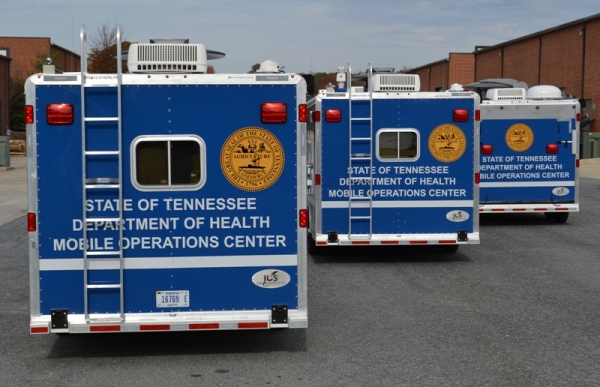 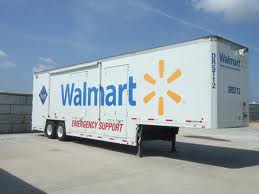 Rule #6 There are Others Out There……
41 other states and the federal government willing and able to provide support
EMAC process used for state-to-state sharing of resources—slow
Oklahoma has the advantage/disadvantage of being close
EMAC
Emergency Management Assistance Compact
Means for States to obtain resources from other States.
Methodical and Slow (see Rule #3)—contract between two states and outlines use, conditions, and return of resources.
EMAC
Emergency Management Assistance Compact
Means for States to obtain resources from other States.
Methodical and Slow (see Rule #3)—contract between two states and outlines use, conditions, and return of resources.
Tends to be too slow on occasion (see Rule #4)—assets used by other means
Bidding Process for EMAC—can be frustrating
Rule #7  May be Better to Receive than to Give
Real possibility of a mass migration of both evacuees and patients

Infrastructure Disaster Over There……..

Humanitarian Disaster Here……
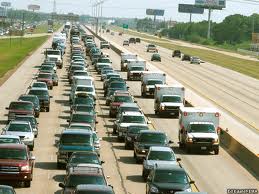 So….What is Oklahoma’s Medical/Health Plan?
Assess Impact to State
Situational Awareness to and from the Medical/Health System
Resource Assessment (on-going)
Capacity Assessment (on-going)
Solid Communication Lines with Feds and Impacted States
Provide/Request Resources via EMAC or Stafford Act
So….What is Oklahoma’s Medical/Health Plan?
In Other Words:  “IT DEPENDS”
So….What is Oklahoma’s Medical/Health Plan?
In Other Words:  “IT DEPENDS”
Immediate Impact to the State of Oklahoma..Is there damage?
So….What is Oklahoma’s Medical/Health Plan?
In Other Words:  “IT DEPENDS”
Immediate Impact to the State of Oklahoma..Is there damage?
Potential Impact from Reception of Evacuees and Patients—How many are coming?
So….What is Oklahoma’s Medical/Health Plan?
In Other Words:  “IT DEPENDS”
Immediate Impact to the State of Oklahoma..Is there damage?
Potential Impact from Reception of Evacuees and Patients—How many are coming?
Resource Availability
So….What is Oklahoma’s Medical/Health Plan?
In Other Words:  “IT DEPENDS”
Immediate Impact to the State of Oklahoma..Is there damage?
Potential Impact from Reception of Evacuees and Patients—How many are coming?
Resource Availability
Requests for Resources Via EMAC and/or Federal Government
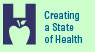 So..If We Can Help--How?
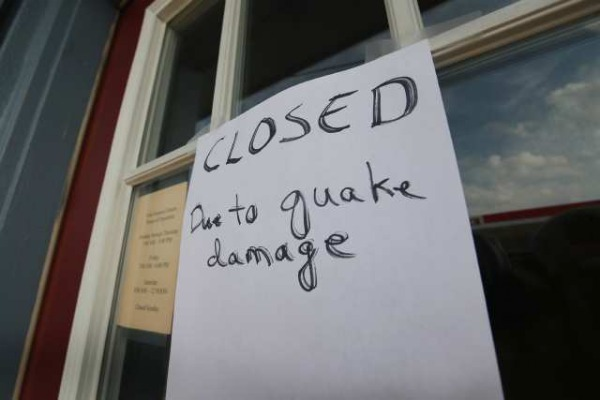 Air Assets
Experienced Personnel
Intact Infrastructure/Money
Intact Medical System
Communication and Coordination System
Response Teams
Hard Assets: Regional Response System
Air Assets
Observation/Assessment
Rescue
Patient Treatment
Patient Movement
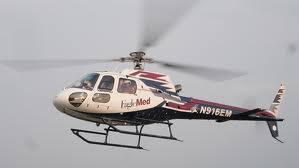 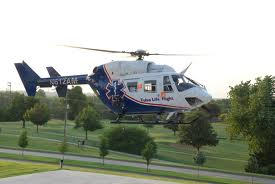 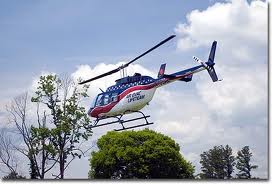 Experienced Personnel
Oklahoma “enjoys” a rather large cadre of personnel that have experienced the rather challenging process of managing a disaster….
Personnel can be sent to assist an impact state or, just as importantly, stay in Oklahoma to manage an effective support role. 
Oklahoma also has a group of medical and public health professionals that have deployed to assist other areas in crisis in the past.
Intact Infrastructure/Money
Oklahoma will likely have an intact infrastructure—something hard to find to the east of the state.
Oklahomans have traditionally been very generous with donations to support agencies
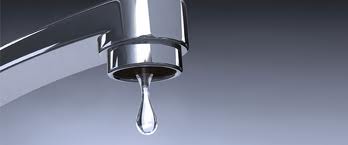 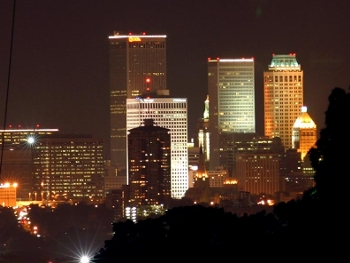 Intact Medical System
Oklahoma will likely also have an intact medical system that may become heavily utilized.  Specialty services will be available to assist referred patients.
OKC is an NDMS City with 200-250 NDMS beds.
OKMRC with 3000 members
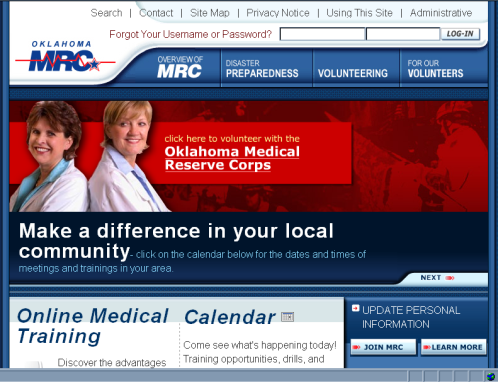 Communication and Coordination Systems (RMRS)
The Regional Medical Response System (RMRS)
Medical Emergency Response Centers (MERC)
Situation Room-OSDH
MACC
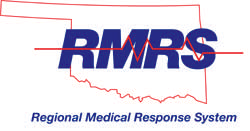 Hard Assets: OSDH/RMRS
Western Shelter System
Build 200 bed field hospital

Generators
70kw on trailer

Water Purification
1 large
2 small

Mass Fatality
MERC System
(1) Semi-Trailer
(2)  Trailers- 28 bodies
Hard Assets: Regional Response System (OKOHS)
SUSAR
CBRNE Response
Mass Decontamination
Technical Rescue Units
Mass Casualty Trailers
Technical Rescue Trailers
Agricultural Response Trailers
Command Trailers
REMSS Large Trailers
REMSS Medium and Bantam Trailers
Hard Assets: Regional Response System (OKOHS)
State Urban Search and Rescue (SUSAR)
2 units (OKC/Tulsa)
Identical to FEMA USAR
3 quad 4x4 trucks 1 ton
Bobcat
Trailer
Hard Assets: Regional Response System (OKOHS)
(13) Intermediate CBRNE Trailers:
Command Center
Haz-Mat Mitigation
Light Tower
Generators
Satellite Commo
Hard Assets: Regional Response System (OKOHS)
(2) Mass Decontamination Units
Decon Showers/Hot Water
Rehab Support
Medical Support
Staging Area Support
Hard Assets: Regional Response System (OKOHS)
(24) Small Decon Units
Shelter/Shower Tent
Generator
Hard Assets: Regional Response System (OKOHS)
(10) Technical Rescue Units
(13) Small Rescue Units
Generators
Cascade System
Extrication Tools
Light Towers
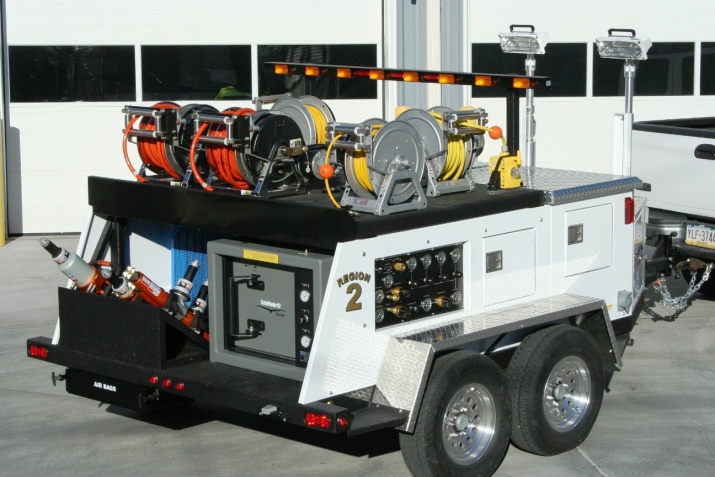 Hard Assets: Regional Response System (OKOHS)
(8) Agricultural Response Units
(1) Mobile Agricultural Laboratory
Clean animals and investigate animal disease outbreak
State Dept. of Agriculture
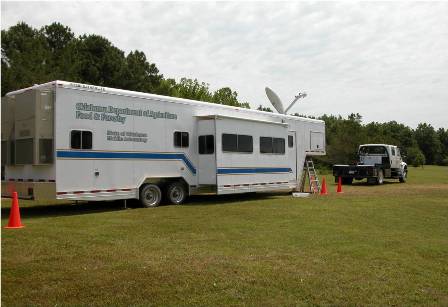 Hard Assets: Regional Response System (OKOHS)
(2)Command Units
Command One
Full Command Post
Radio Bridging Equipment
Internet
Command Two
4X4 Chassis
Radio Bridging
Area Internet
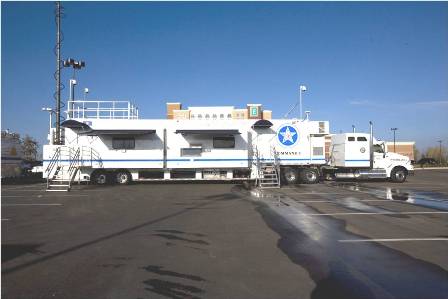 Hard Assets: Regional Response System (OKOHS)
Regional Emergency Medical Service System (REMSS)
(2) Large Trailers
200 patients
Oxygen generation
Oxygen cascade
Lights/Generator
Command Post
Satellite and Internet
Hard Assets: Regional Response System (OKOHS)
Regional Emergency Medical Service System (REMSS)
(14) Medium
75-100 Patients
Generator/Temp Controlled
72 hour Ops
(15) Bantam
25 patients
Pulled by any vehicle
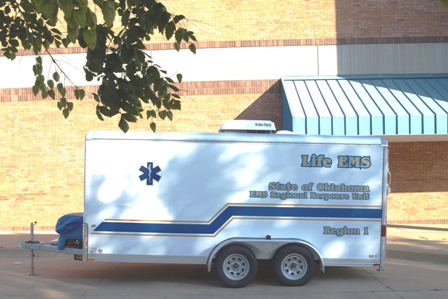 How it May Play Out…
Rule #1:  Oklahoma Likely Not Affected
Rule #5:  Impact States Start with Significant Response along with Federal Assets
Rule #2:  Some Self-Dispatch—later regretted
Rule # 3:  Oklahoma begins  slow and organized assessment and response—slow by design, but too slow and selective for people at first…
Rule #4:  Oklahomans Go to Help—any way they can
Rule #7:  Refugees/Patients Stream into Oklahoma
Rule #6: Nation sends overwhelming response
Questions
Michael Murphy
MMRS Director
Emergency Medical Services Authority
1111 Classen Drive 
Oklahoma City, Oklahoma 73103
405-297-7059
murphym@emsa.net